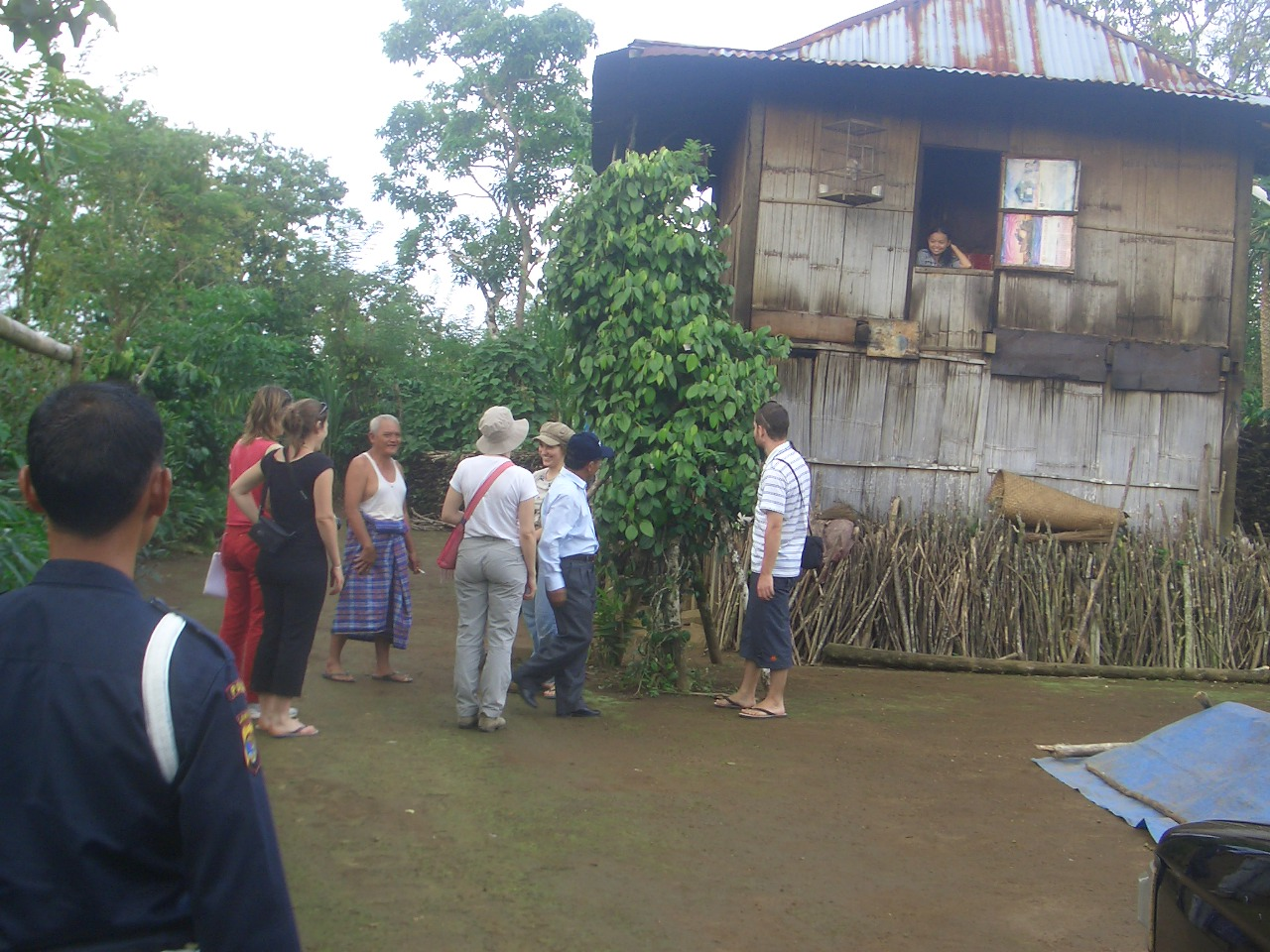 POLA-POLA KEBUDAYAAN
Pola-Pola Kebudayaan Masyarakat Pertanian
Pengertian Kebudayaan 
Ciri-ciri Kota dan Desa
Hubungan Desa dan Kota
Ciri-Ciri Petani
Budaya dan Pengaruhnya thd Cara Pandang Petani
Kebudayaan
Asal kata dari kata buddayah (akal/budi)
Semua hasil karya, rasa, dan cipta masyarakat
Bersifat kompleks yg mencakup pengetahuan, kepercayaan, kesenian, moral, hukum, adat istiadat, dll.
Berkenaan dg segala unsur yg telah diterima oleh masyarakat secara luas.
Kebudayaan (E.B.Taylor, 1871) :  kompleks yang mencakup pengetahuan, kepercayaan, kesenian, moral, hukum, adat-istiadat, dan kemampuan serta kebiasaan-kebiasaan yang didapatkan oleh manusia sebagai anggota masyarakat.
7 unsur yg terdpt pd kebudayaan masy. (Culture Universals) :
Peralatan dan perlengkapan hidup (pakaian, rumah, alat rumah tangga, dll.),
Mata pencaharian dan sistem ekonomi (pertanian, peternakan, perikanan, dll.),
Sistem kemasyarakatan (sistem kekerabatan, organisasi politik, sistem hukum, sistem perkawinan),
Bahasa (lisan/tulisan),
Kesenian (seni tari, seni rupa, seni suara, dll.),
Sistem pengetahuan, dan
Sistem kepercayaan.
Pengertian Pola kebudayaan (Sajogyo)
Pola bersikap yg berlandaskan nilai budaya dan pola berpikir,
Pola bertindak dan berkelakuan dlm keg. masyarakat,
Pola sarana benda-benda (fisik).
Adat pola kebudayaan dpt ditinjau dr beberapa aspek :
Tingkat nilai budaya : hakikat bidang manusia, kedudukan manusia dlm ruang dan waktu, karya manusia,  hub. manusia dg lingkungan alam, hakikat hubungan antar manusia,
Tingkat norma-norma : cara, kebiasaan, tata kelakuan, dan adat istiadat,
Sistem hukum : tata kelakuan dlm kehidupan sehari-hari baik secara tertulis atau tidak tetapi nyata akibat hukumnya,
Aturan-aturan khusus : aturan jual beli, aturan sopan santun, dll.
Desa
Asal kata “Swadesi” yg berarti tempat tinggal, tempat asal, tanah leluhur yg merupakan satu kesatuan hidup, dengan satu kesatuan norma, serta memiliki batas yg jelas.
Hubungan antar warga erat,
Sistem kehidupan berdasarkan sistem kekeluargaan,
Mayoritas hidup dari pertanian, dan
Para tetua masyarakat memiliki peran penting.
Ciri-Ciri
Perbedaan Masyarakat Desa dan Kota
Menilai suatu alat untuk kebutuhan biologis
Bersifat religius
Ketergantungan pd kelompok
Pembagian kerja homogen
Lapangan kerja terbatas
Sifat gotong-royong
Perubahan berjalan lambat
Hidup dg bertani
Produsen produk pertanian
Hidup berkelompok berdasarkan kekeluargaan
Hubungan antar warga erat
Secara etnis lebih homogen.
Menilai suatu alat untuk kebutuhan sosial (gengsi)
Bersifat sekuler
Mandiri
Pembagian kerja beragam
Lapangan kerja luas
Individual
Perubahan berjalan cepat
Hidup dari non pertanian
Konsumen produk pertanian
Menyebar, individual
Hubungan bersifat kepentingan pribadi
Heterogen
-  Potensi alami ; lokasi, luas, air, tanah, flora dan fauna.
Manusia ; jumlah dan penyebaran penduduk, karakteristiknya (susunan usia & kelamin, adat & agama, ormas, inisiatif, pendidikan, kesehatan & tk. nutrisi, swadaya masyarakat)
Keg. Ekonomi ; Agraris (primer), industri/kerajinan (sekunder), perdagangan/jasa-jasa (tersier).
Potensi desa : kemampuan yg tersedia untuk melakukan pembangunan, mencakup potensi alam dan manusia, serta hasil kerja manusia itu sendiri.
Prasarana ; perhubungan, komunikasi, pengairan, pasar, pendidikan, dan kesehatan.
Tahap perkembangan desa berdasarkan typologi desa :
Desa swadaya : peran pemimpin besar, potensi belum termanfaatkan, dan jenis dan kuantitas usaha pembangunan pd bangunan fisik non produktif,
Desa swakarya : terdpt rencana pemb. yg riil, pengambilan keputusan melalui musyawarah, & usaha pemb. Merupakan kehendak bersama,
Desa swasembada : Terdpt keterampilan dlm pengunaan potensi pembangunan, terdpt partisipasi masyarakat dlm pembangunan, & pembangunan sesuai dg rencana dan fungsinya.
Hubungan Desa dan Kota :
Pola kebudayaan : masyarakat kota memiliki pengaruh besar dlm perkembangan kebudayaan di wilayah pedesaan,
Hubungan ekonomi : desa merupakan kawasan produsen produk pertanian (wilayah pendukung) dan kota merupakan pasar bagi produk pertanian (sbg pusat perekonomian),
Pemerintahan negara : hubungan rakyat (+ 65% hidup di wil. pedesaan) yg patuh pd pemerintahan yg berpusat di kota.
Ciri-ciri Petani di Indonesia :
H. Suwardi : empati, kurang aspiratif, fatalis, tidak dpt berhemat, lokalit, kurang inovatif, familism, jangkauan ke masa depan terbatas, tergantung pd pemerintah, selalu curiga,
2. Koentjaraningrat : bekerja hanya untuk memenuhi kebutuhan dasar, kurang mampu menguasai alam, berorientasi hanya untuk kehidupan masa kini, memiliki ketergantungan yg tinggi pd sesamanya.
TUGAS RESUME :

	Budaya dan pengaruhnya terhadap cara pandang petani